Model of Care Training
2025
Y0171_MOC_2025_0924C
Model of Care Training Objectives
Educate all Gold Kidney Health Plan staff, providers and delegated vendors about our Special Needs Plan (SNP) Models of Care (MOC).

Describe how we will work together to enhance member health outcomes through an integrated care delivery system.
Y0171_MOC_2025_0924C
After completing this training, attendees will be able to:
Y0171_MOC_2025_0924C
What is a Special Needs Plan?
Special Needs Plans (SNPs) were created by Congress in the Medicare Modernization Act (MMA) of 2003
A Medicare managed care plan focused on certain groups of Medicare beneficiaries with special health care needs
The Centers for Medicare and Medicaid Services (CMS) has established three types of SNPs serving the following types of members: 
Institutionalized (I-SNP): members who live in institutions such as nursing homes or long-term care facilities
Dual-eligible (D-SNP): members who have both Medicare and Medicaid benefits
Chronic Condition (C-SNP): members with specific chronic or disabling conditions like diabetes, end-stage renal disease (ESRD), HIV/AIDS, chronic heart failure, or dementia
Gold Kidney contracts with CMS to provide SNPs to members with specific chronic or disabling conditions
Chronic Condition Special Needs Plans (C-SNPs)
Gold Kidney has HMO Point-of-Service (POS) C-SNPs for:
End-Stage Renal Disease (ESRD).
Diabetes mellitus, chronic heart failure, and cardiovascular disorders
Our C-SNPs strive to improve the coordination and continuation of care for members through Models of Care (MOC)
Gold Kidney conducts initial and annual MOC training for its staff, providers, and delegated vendors and maintains training records as evidence of completion
Y0171_MOC_2025_0924C
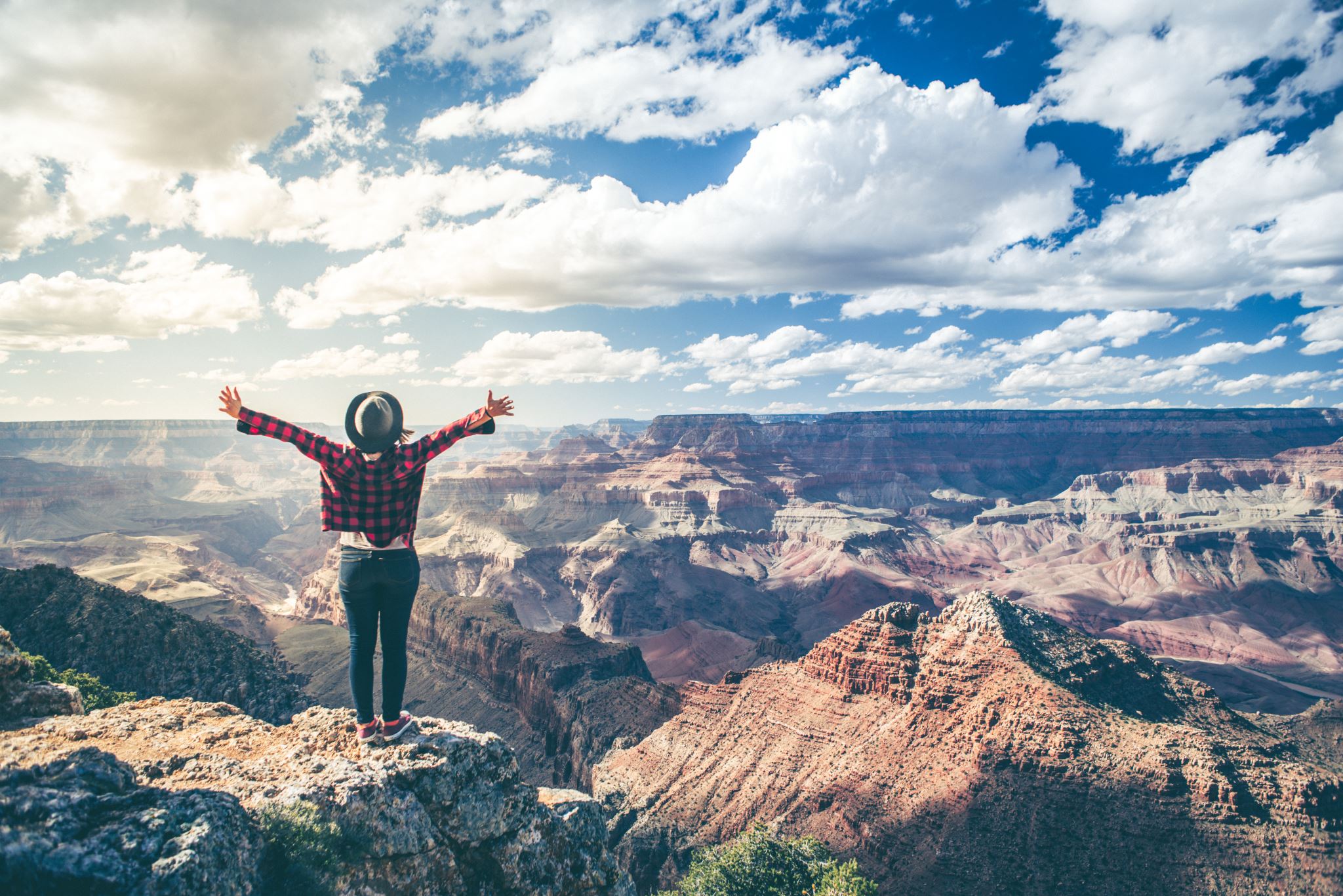 Areas of Coverage
In 2025, Gold Kidney will be serving individuals with specialized kidney care needs in the following states:
Arizona: Cochise, Coconino, Gila, Graham, Maricopa, Navajo, Pima, and Pinal counties
Florida: Baker, Broward, Clay, DeSoto, Duval, Hardee, Hendry, Hernando, Hillsborough, Indian River, Manatee, Martin, Miami-Dade, Okeechobee,  Osceola, Pasco, Palm Beach, Pinellas, Sarasota, Seminole, St. Lucie, and Sumter counties
Y0171_MOC_2025_0924C
What is a Model of Care?
The Model of Care (MOC) is Gold Kidney’s plan for delivering our integrated care management program for members enrolled in our Chronic Condition Special Needs Plans (C-SNPs).
Our MOC promotes quality health care through Gold Kidney’s care management policies and procedures, operational systems, and qualified resources.
The Affordable Care Act requires the National Committee for Quality Assurance (NCQA) to review and approve all SNP MOCs using criteria established by CMS.
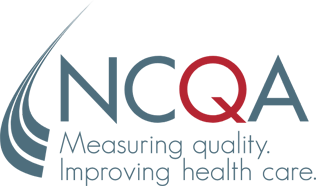 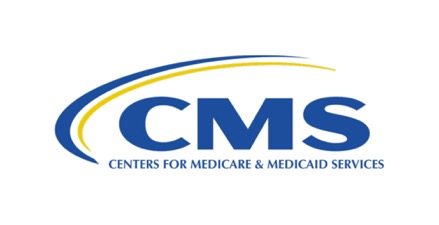 Why is our Model of Care Important?
It provides the right health care for individuals with multiple health conditions by facilitating access to needed resources and affordable quality care including:
The Gold Kidney MOC Program is outcomes focused, seeking to:
Ensure preventive care milestones are met
Facilitate control of chronic illness
Support sustained recovery from acute illness
Optimize the functional status of members in the community or institution
A central point of contact through a Gold Kidney Case Manager
Preventive health services
Medical services
Mental health services
Social services
Added-value services
Y0171_MOC_2025_0924C
Elements of the Model of Care
The MOC is comprised of four clinical and non-clinical elements:
Description of the SNP population
Care Coordination
SNP provider network
Quality measurements and performance improvement
Y0171_MOC_2025_0924C
Model of Care Requirements
CMS requires each SNP member to have the following:
Y0171_MOC_2025_0924C
Model of Care Training Requirements
Completing this training allows our staff, providers, and delegated vendors who work with our members the specialized training this unique population requires.
This training is maintained on Gold Kidney’s website and may be used for initial training, annual training, and as an ongoing resource
If challenges occur and training is not completed, reminders and education on the importance will be provided
In the event training is not completed as required, Gold Kidney will engage its leadership, implement a Corrective Action Plan (CAP), or take other disciplinary action as needed
All staff, providers and delegated vendors who interact with SNP members are required by CMS to complete initial (within 90 days) and annual MOC training.  
This training course is offered to meet the CMS regulatory requirements for a SNP MOC.
Our MOC training also serves as a quality improvement tool to ensure the unique needs of each member is identified and addressed.
Y0171_MOC_2025_0924C
MOC Element 1:
Description of the SNP Population
Description of Member Population
The characteristics of the member population Gold Kidney and providers serve include:
The member population also includes:
Determining and tracking eligibility
Description of the most vulnerable population
Specially tailored services for members
How Gold Kidney works with community partners
Y0171_MOC_2025_0924C
MOC Element 2:
Care Coordination
Care Coordination
Gold Kidney conducts care coordination by using:
A Health Risk Assessment (HRA)
Assigning a Case Manager
Preparing an Individualized Care Plan (ICP)
Compiling an ICT for the member

Care Coordination also includes:
Explanation of all people involved in the member’s care
Coordinating transitions of care
Contingency plans to avoid disruption in care
Training required for all involved in the member’s care and how it is provided
Care Coordination is how Gold Kidney coordinates the health care needs and preferences of the member and shares this information with the Interdisciplinary Care Team (ICT)
Health Risk Assessment
A Health Risk Assessment (HRA) is conducted to identify medical, psychosocial, cognitive, functional, and mental health needs and risks of members.

Gold Kidney attempts to complete the initial HRA within 90 days of enrollment, within 3 days of transition of care or a significant event as needed, and within 355 days after the initial HRA
HRA responses are used to identify needs that are incorporated into the member’s ICP and communicated to the ICT
Members are reassessed if there is a change in their health condition
Changes in the member’s health condition and annual updates are used to update the ICP
Providers should encourage members to complete their HRA to better coordinate their care and create an ICP
Members have the right to refuse to complete the HRA
Y0171_MOC_2025_0924C
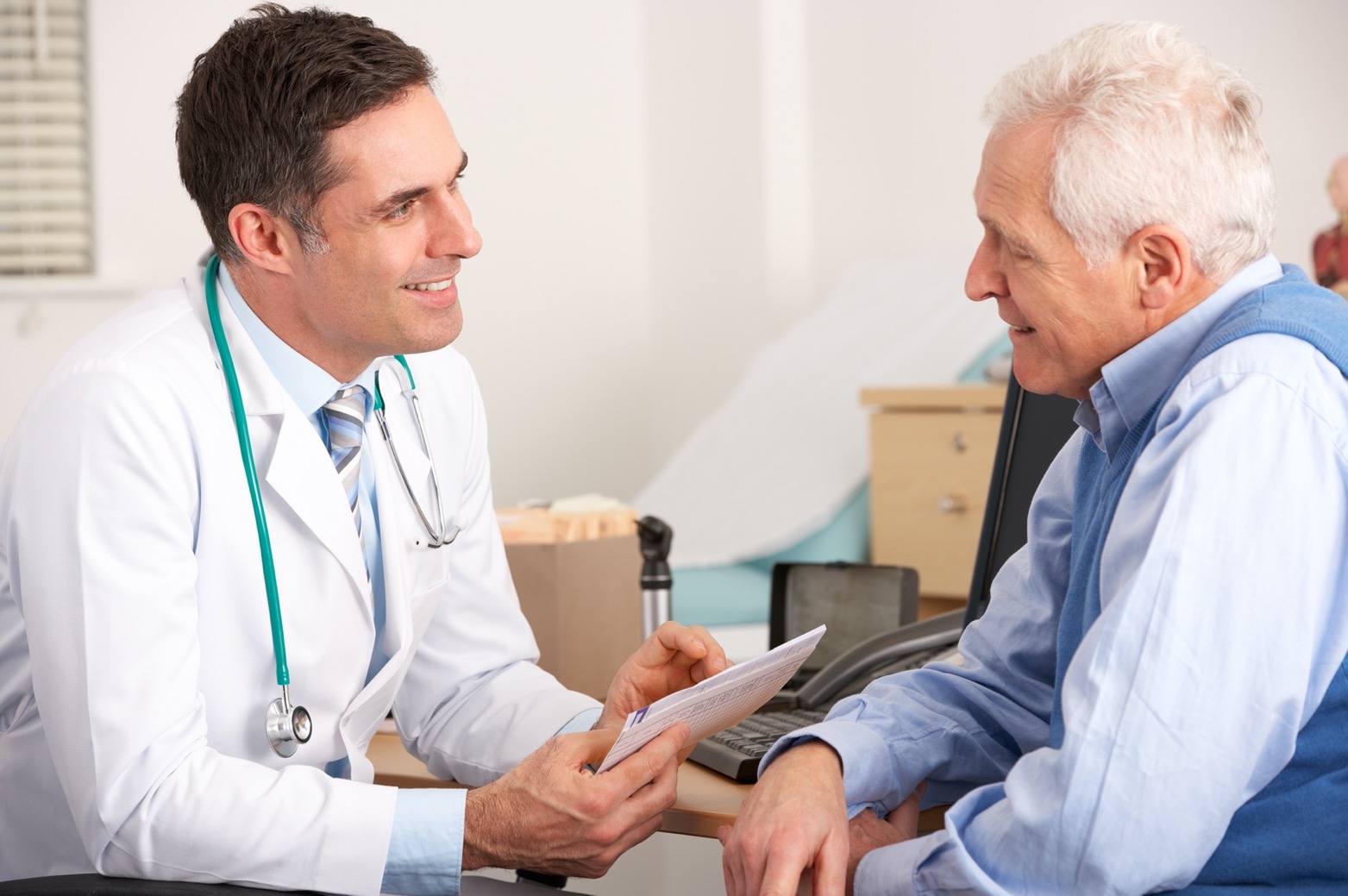 Face-to-Face Encounters
CMS requires all SNPs to provide face-to-face encounters for the delivery of health care, care management, or care coordination services
Gold Kidney attempts to conduct at least one face-to-face or virtual encounter each year with its members (pursuant to CMS and NCQA standards)
Gold Kidney requests consent from the member to participate in face-to-face and/or virtual encounters
If the member refuses face-to-face or virtual encounters, it is documented in the ICP
Gold Kidney’s Case Managers can conduct face-to-face encounters and are licensed healthcare professionals
Face-to-face encounters may include HRAs, home safety reviews and counseling, disease-specific health questionnaires, preventive screenings, and assistance with scheduling appointments or transportation
A member’s ICP is updated to reflect face-to-face and virtual encounters
Y0171_MOC_2025_0924C
Benefits of Face-to-Face Encounters
Benefits of face-to-face encounters include:
Case Manager and member develop a professional and trusting relationship
Case Managers can assess the member’s home environment
Interaction which may combat loneliness and positively impact mental health
Case Managers can identify changing needs of the member that may not be identified telephonically
Assistance with and confirmation that medications are being taken correctly
Y0171_MOC_2025_0924C
Individualized Care Plan
An Individual Care Plan (ICP) is developed by the Integrated Care Team (ICT) in collaboration with the SNP member
Case Managers and Primary Care Physicians (PCPs) work closely with the SNP member and their caregivers to prepare, implement, and assess the ICP
The ICP Includes:
Member-centric problems
Interventions
Measurable goals
Services the member will receive
Y0171_MOC_2025_0924C
Individualized Care Plan
Members receive monitoring, service referrals, and condition-specific education based on their individual needs. Gold Kidney Case Managers are responsible for initiating and developing the ICP, working closely with the member, ICT, primary caregivers, and PCP.
The ICP addresses member-centric problems, interventions, and goals. It also includes services the member will receive, including:
Y0171_MOC_2025_0924C
Interdisciplinary Care Team
Gold Kidney composes the Interdisciplinary Care Team (ICT) through an assessment of the member’s individual needs
This includes reviewing current and historical information from medical management, pharmacy, behavioral health, public health, and social needs
The member is the central focus of the ICT
The member’s PCP is an essential member of the ICT as they are responsible for coordinating the member’s care
Gold Kidney’s Case Manager works closely with the PCP and ICT and ensures the ICP is updated
Y0171_MOC_2025_0924C
Interdisciplinary Care Team Responsibilities
Gold Kidney works with each member to:
Identify needs and coordinate services as appropriate
Develop personal goals and interventions to achieve health outcomes
Make modifications to the ICP based on barriers, the effectiveness of the current structure, and the needs and preferences of the member
Anticipate problems and communicate with PCP
Educate the member on ICP and medication(s) to achieve improved health outcomes
Facilitate transition of care, both planned and unplanned. 
This includes communication of member status, updating ICP collaboratively, and assisting with providing appropriate documentation to the receiving facility
Y0171_MOC_2025_0924C
Interdisciplinary Care Team Responsibilities
Primary Care Physician
Primary contact for the member and the ICT
Ensures ICT is aware of themember’s ICP
Educates the member on ICP
Updates ICP with input from the ICT
Clinical and non-clinical ICT members must actively participate in ICP development and ICT meetings
Ensure the member’s needs are addressed and their ICP is updated
Main contact for member’s health care
Care coordination with the member, caregiver, case manager and other providers
Assists in developing the ICP
Attends ICT meetings
Makes health care decisions in the best interest of the member
Additional ICT Members
Case Manager
Y0171_MOC_2025_0924C
Interdisciplinary Care Team Communications
ICT meetings occur at least annually, when requested by the member, or when changes or events occur requiring evaluation of the member’s needs
ICT meetings and communications can occur in person, on the telephone, virtually, and/or in a written form
Members with hearing impairments, language barriers, and/or cognitive deficits receive appropriate communication accommodations
Gold Kidney uses the following communication tools:
Member’s ICP which is available in real-time for the ICT
Mailing or emailing the ICP to the member
Faxing the ICP to the PCP
Y0171_MOC_2025_0924C
CMS Expectations of the Interdisciplinary Care Team
Y0171_MOC_2025_0924C
Transitions of Care
Gold Kidney focuses on effectively managing safe transitions of care.
The Case Manager is the main contact during transitions and ensures the PCP and ICT have the most current information.
Case Manager
Updates the ICP, assists in scheduling any follow-up visits, provides reminder calls for upcoming appointments and services.
Contacts member and caregiver throughout the transition to ensure needed services are provided and education received.
Upon discharge, contacts the member or caregiver within 3 days by phone or in person to review the transition, discharge plan, medication reconciliation, and other services such as meal delivery or transportation assistance.
Generates a referral for a member at risk to an appropriate program, vendor, or entity if discharge is from an acute or SNF setting.
Y0171_MOC_2025_0924C
MOC Element 3:
Provider Network
Provider Network
Gold Kidney is required to maintain a provider network with specialized clinical expertise for our member’s needs.
Our provider networks, at a minimum, meet CMS access standards and the specific needs of our members.
Gold Kidney ensures all covered services are available and accessible to members.
Our providers represent culturally diverse backgrounds of our special needs population and are in communities where our members live.
Gold Kidney’s provider network meets established eligibility criteria to participate, including credentialing, state and federal regulations, and NCQA standards.

Gold Kidney coordinates care and ensures providers:
Collaborate with the ICT
Contribute to a member’s ICP through development and updates
Provide clinical and pharmacotherapy consultation
Y0171_MOC_2025_0924C
CMS Expectations of Provider Networks
CMS expects Gold Kidney to continually monitor its provider networks
MOC Element 4:
Quality Measurement and Performance Improvement
Quality Measurement and Performance Improvement
Gold Kidney is required to have quality measurements and 
performance improvement plans in place

To evaluate success, Gold Kidney uses a comprehensive Quality Management Program which monitors many inputs, including:
Acute, complex, and chronic care management
Behavioral health care
Compliance with member confidentiality and laws
Compliance with preventive health and clinical practice guidelines
Continuity and coordination of care
Delegated entity oversight
Clinical and non-clinical performance and services
Employee and provider cultural competency
Y0171_MOC_2025_0924C
Model of Care Goals and Data Sources
Gold Kidney determines goals related to improving the quality-of-care members receive

Goals reflect all current state and/or federal requirements and are aligned to performance measurement systems:
Healthcare Effectiveness Data and Information Set (HEDIS)
Consumer Assessment of Healthcare Providers and Systems (CAHPS)
Star Ratings
Health Outcomes Survey (HOS)

Gold Kidney tracks each member’s progress through a Quality Work Plan that is shared with the ICT.
Y0171_MOC_2025_0924C
Model of Care Goals
Gold Kidney’s MOC goals are centered around achieving its mission: Become the preferred insurance solution for all by improving the health of all enrolled members
Model of Care Goals and Data Sources
Gold Kidney values our partnership with all staff, providers, and delegated vendors
  
The MOC requires all of us to work collaboratively to benefit our members by:
Enhancing communication between members, physicians, providers and Gold Kidney
Using an interdisciplinary approach to address the member’s needs
Employing comprehensive coordination with every care partner
Supporting the member’s preferences in their care plan
Reinforcing the member’s connection with their health care team and support services
Y0171_MOC_2025_0924C
Quality Measurement and Performance Improvement
What Resources do I have available?
General Gold Kidney SNP Contact:
Kirsten Sorensen (E: kirsten.sorensen@goldkidney.com)

Model of Care PowerPoint training
Resources on Member and Provider Portals – Care Management 
Contact Clinical Services – (844) 294-6535
Y0171_MOC_2025_0924C